철도역 관리  > 철도역 관리
1.Menu navigation
  철도역 관리 > 철도역 관리 (station management) > 엑셀 업로드 (excel upload)

2.엑셀 업로드 button
  - Move 엑셀 다운 button next to 삭제 button
  - Add the button next to 엑셀 다운 button
  - if clicks, open the modal

3.Modal
  1) title : ‘철도역 엑셀 업로드‘
  2) content area
    - use red box of definition
    a) 양식 다운 button
      - if clicks, download sample excel (‘철도역등록_양식.xlsx’)
    b) 엑셀 업로드 button
      - if clicks, open file selection and if file is selected, show selected file name next to the button with x icon
  3) buttons
    a) 저장(save)
      - if clicks, show confirm msg.(“철도역 엑셀 업로드 하시겠습니까?”)
      - if YES, do the process and clos the modal and reload product Grid
    b) 취소 (cancel) : if clicks, close the modal

4.Process for excel upload
  1) logic
     INSERT st_station
  2) excel columns
    a) 역사명 : {station_name}
    b) 역사주소 : {address}
    c) 노선 : {station_lines}
      DB: st_code_dtl
      select: code
      conditions: grp_code = 'SL' AND code_name = '{truncated value}'
    d) 역구분 (지하철/기차) : {station_type} (지하철/기차 : subway/train)
    e) 환승역구분 (일반역/환승역) : {transfer_station_type} (일반역/환승역: common/transfer)
    f) 역위도 : {latitude} (if no value, skip)
    g) 역경도 : {longitude} (if no value, skip)

  3) Process
    a) if data is already existed, UPDATE
       if not existed, INSERT
      [check Logic]
      db: st_station
      condition: station_type = {value} AND station_name = {value}
    b) {station_code} (automatically creation) - refer to [ADMIN] 철도역 관리 > Add page (/station)
      [Rule]
      if station_type = 'train'(기차역), 'T' + {seqNo(3)} (ex: T001,T002,...,T1000)
      if station_type = 'subway' (지하철역), 'S' + {seqNo(3)} (ex: S001,S002,...,S1000)
엑셀 업로드
양식 다운
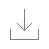 - 많은 양의 철도역을 한꺼번에 수정/등록할 때, 엑셀을 업로드하여 일괄 등록할 수 있습니다.
- 엑셀 양식은 ‘양식 다운’ 버튼을 통해 다운로드할 수 있습니다.
- 수정/삭제된 데이터는 복구가 불가능합니다.
- 일괄 업로드 시, 입력 주의사항을 반드시 확인한 후 업로드해주시기를 바랍니다.
<입력 주의사항> ..
주소
역사명
입력
이름 입력
코드 입력
노선
선택          ▼
조회
환승역 구분
환승역
일반역
역 구분
기차역
지하철역
엑셀 다운
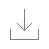 추가
삭제
철도역 정보   1,100 Results
15
16
12
11
18
2
4
17
14
13
3
5
8
7
6
9
10
1
같은 역 노선마다 역사 주소 다른 경우 있음 -> 단순히 지하철/기차로만 나눌지

노선을 분리합니다.
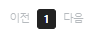 서울역 1호선 : 서울특별시 중구 세종대로 지하2(남대문로 5가)
서울역 4호선 : 서울특별시 용산구 한강대로 지하392(동자동)
서울역 경의중앙선 : 서울시 용산구 한강대로 405
서울역 경부선 : 서울시 용산구 한강대로 405

수원역 1호선 : 경기 수원시 팔달구 덕영대로 924
수원역 수인분당선 : 경기 수원시 팔달구 덕영대로 944
수원역 경부선 : 경기 수원시 팔달구 덕영대로 924
1